The Essential 30(and two new things)
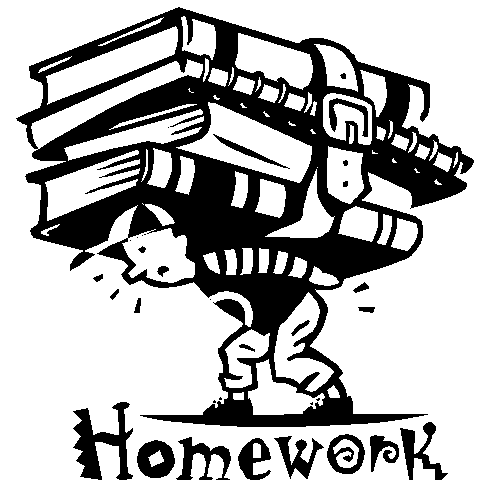 1)  Acid Deposition
Acid Deposition
- All forms of acid precipitation, pH < 5.6
- Release ions from soil, damage water, damage buildings, headstones
Acid Deposition

Biological diversity
Acid Deposition

Biological diversity
	- total # of species
Acid Deposition

Biological diversity
	
3) Biomagnification
Acid Deposition

Biological diversity
	
3) Biomagnification 
	ex:  DDT, Mercury 
	(1) stored in tissue 	(2) Persistent          (fat soluble)
Acid Deposition

Biological diversity
	
3) Biomagnification 
	
4) Bioremediation
Acid Deposition

Biological diversity
	
3) Biomagnification 
	
4) Bioremediation- Using microorganisms to remediate organic   waste 
	- ex:  Using microorganisms to clean up oil spills (Exxon Valdez)
Acid Deposition

Biological diversity
	
3) Biomagnification 
	
4) Bioremediation

5) 2nd Law Thermodynamics
Acid Deposition

Biological diversity
	
3) Biomagnification 
	
4) Bioremediation

5) 2nd Law Thermodynamics- Energy in a system moves toward entropy- Energy is lost as heat during conversions
6)  Carrying Capacity
6)  Carrying Capacity- maximum # of individuals that can be sustained by an ecosystem.
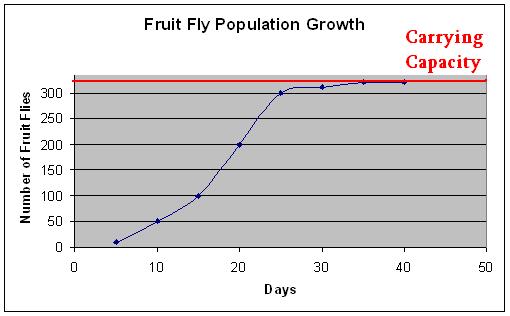 Carrying Capacity

Rule of 70
Carrying Capacity

Rule of 70- Determine doubling time:     
70/growth rate 
	- World growth rate is 1.2%
Carrying Capacity

Rule of 70

CFC
Carrying Capacity

Rule of 70

CFC- Aerosols - Depletes stratospheric ozone layer- UV light can cause cancer, can damage chlorophyll in leaves 
	- Montreal Protocol
Carrying Capacity

Rule of 70

CFC

Eutrophication
Carrying Capacity

Rule of 70

CFC

Eutrophication - Nutrient pollution- Algal blooms increase, when they die they are decomposed by bacteria which use up the oxygen in the water source - Hypoxia
Carrying Capacity

Rule of 70

CFC

Eutrophication 

  Greenhouse Gases (top 3)
Carrying Capacity

Rule of 70

CFC

Eutrophication 

  Greenhouse Gases (top 3)- Carbon Dioxide, Water Vapor, Methane - Absorb heat reflecting off the surface of the earth and send back to earth - Helps to heat the surface
11)  Nitrogen Fixation vs. Denitrification
11)  Nitrogen Fixation vs. Denitrification  - Fixation:  N2 + Bacteria  NH3
	- Nitrogen-fixing bacteria (legumes) 

	- Denitrification:  NO3 + Bacteria  N2
	- Denitrifying bacteria (soil)
Nitrogen Fixation vs. Denitrification

  I = P x A x T
Nitrogen Fixation vs. Denitrification

  I = P x A x T - Measure environmental impactI = impactP = population A = affluence T = technology
Nitrogen Fixation vs. Denitrification

  I = P x A x T  

13)  Tropospheric Ozone
Nitrogen Fixation vs. Denitrification

  I = P x A x T  

  Tropospheric Ozone 
NO2 +  UV  NO + O
O + O2  O3
	- Secondary pollutant causing human effects such as:  coughing, damage to lungs
Nitrogen Fixation vs. Denitrification

  I = P x A x T  

  Tropospheric Ozone 

14)  Kyoto Protocol
Nitrogen Fixation vs. Denitrification

  I = P x A x T  

  Tropospheric Ozone 

14)  Kyoto Protocol - Lower greenhouse gases (such as CO2)- America did NOT ratify (economics)
Nitrogen Fixation vs. Denitrification

  I = P x A x T  

  Tropospheric Ozone 

14)  Kyoto Protocol 

15)  Photochemical Smog
Nitrogen Fixation vs. Denitrification

  I = P x A x T  

  Tropospheric Ozone 

14)  Kyoto Protocol 

  Photochemical Smog
NOx + UV Light + Particulates  Smog  
	- Brown Smog
	- Big cities, cars, thermal inversions - Can lead to formation of acid deposition/ stratospheric ozone
16)  SOx    vs.    NOx
16)  SOx    vs.    NOx- sulfur oxides  from coal burning 
	- industrial smog, sulfuric acid

	- nitric oxides  from cars (oil burning)
	- photochemical smog, nitric acid
16)  SOx    vs.    NOx

17)  Logistic vs. Exponential Growth
16)  SOx    vs.    NOx

17)  Logistic vs. Exponential Growth
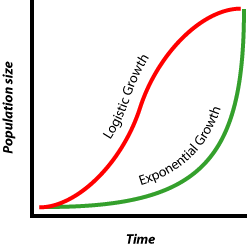 16)  SOx    vs.    NOx

17)  Logistic vs. Exponential Growth

18)  Secondary Succession
16)  SOx    vs.    NOx

17)  Logistic vs. Exponential Growth

18)  Secondary Succession - After disturbance that leaves soil 
        Grasses  Shrubs  Aspens   Pines  Hardwood Trees 
      Pioneer                       FastSpecies
16)  SOx    vs.    NOx

17)  Logistic vs. Exponential Growth

18)  Secondary Succession  

19)  Tragedy of the Commons
16)  SOx    vs.    NOx

17)  Logistic vs. Exponential Growth

18)  Secondary Succession  

19)  Tragedy of the Commons - resources which are open to unregulated exploitation will eventually be depleted
16)  SOx    vs.    NOx

17)  Logistic vs. Exponential Growth

18)  Secondary Succession  

19)  Tragedy of the Commons 

20)  Waste Water Treatment
16)  SOx    vs.    NOx

17)  Logistic vs. Exponential Growth

18)  Secondary Succession  

19)  Tragedy of the Commons 

20)  Waste Water Treatment - Primary:  physical removal (screens, settling)- Secondary:  biological removal - Tertiary:  UV light
21)  LD-50
21)  LD-50- Lethal dose to 50% of test population
21)  LD-50
22)  Keystone  vs.  Exotic  vs.  Invasive species
21)  LD-50
22)  Keystone  vs.  Exotic  vs.  Invasive species- Keystone – exerts a disproportionate influence on an ecosystem example:  Sea Otters

	- Exotic – an introduced species example:  Kudzu 

	- Invasive – introduced species which (1) reproduces quickly and (2) no natural predators 
	example:  Kudzu, Zebra Mussels
21)  LD-50
22)  Keystone  vs.  Exotic  vs.  Invasive species

23)  Integrated Pest Management
21)  LD-50
22)  Keystone  vs.  Exotic  vs.  Invasive species

23)  Integrated Pest Management  - agricultural management practice that is a combination of biological control and pesticides
21)  LD-50
22)  Keystone  vs.  Exotic  vs.  Invasive species

23)  Integrated Pest Management
24)  Primary and Secondary Air Pollutants
21)  LD-50
22)  Keystone  vs.  Exotic  vs.  Invasive species

23)  Integrated Pest Management
24)  Primary and Secondary Air Pollutants - 1o     directly emitted (NOx, SOx, C) 
	- 2o    created in atmosphere (usually through interaction with UV and/or water)		examples:  Ozone, Acid Deposition
21)  LD-50
22)  Keystone  vs.  Exotic  vs.  Invasive species

23)  Integrated Pest Management
24)  Primary and Secondary Air Pollutants  

25)  Passive Solar Design
21)  LD-50
22)  Keystone  vs.  Exotic  vs.  Invasive species

23)  Integrated Pest Management
24)  Primary and Secondary Air Pollutants  

25)  Passive Solar Design- using solar energy in an indirect wayexamples:  south-facing windows, stone floors, thick walls
26)  Green Revolution
26)  Green Revolution- Movement and increase in ag. technology in order to feed the world’s growing population (1) industrialization, (2) ag tech (3) GMO’s
26)  Green Revolution

27) GMOs
26)  Green Revolution

27) GMOs 
	- Genetically modified organisms- Recombinant DNA technology - traits:  pesticide resistance, drought resistance, high yield, rapid growthex:  Bt tomatoes, soybeans, corn
26)  Green Revolution

27) GMOs 

28)  5 Types of Pollution
26)  Green Revolution

27) GMOs 

28)  5 Types of Pollution- Sediment, Nutrient, Thermal, Toxic Chemical, Pathogen
26)  Green Revolution

27) GMOs 

28)  5 Types of Pollution

29)  Three Gorges Dam / Ogallala Aquifer
26)  Green Revolution

27) GMOs 

28)  5 Types of Pollution

29)  Three Gorges Dam / Ogallala Aquifer - Three Gorges  World’s largest Dam, ChinaDisplaced thousands of people, hydroelectric
	- Ogallala  World’s largest aquifer (South Dakota down to Texas) Is being rapidly depleted by irrigation
26)  Green Revolution

27) GMOs 

28)  5 Types of Pollution

29)  Three Gorges Dam / Ogallala Aquifer 

30)  Demographic Transition
30)  Demographic Transition
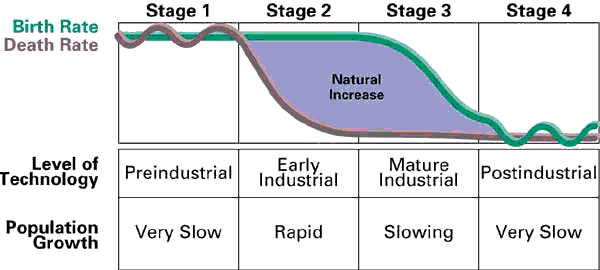 Two New Things
31)  BOD – biological oxygen demand The amount of oxygen needed to breakdown organic matter
Higher BOD = Less Oxygen = More Polluted
Two New Things
32)  Gross vs. Net Primary Productivity 

NPP = GPP – Respiration 

GPP = total rate of photosynthesis 
NPP = energy to be passed to the first        trophic level